الوسائل العلاجية المستخدمة في الطب الرياضي
الاسعاف الاولي 
المفهوم والفوائد والوسائل المستخدمة
التوصيات العامة للإسعاف الاولي
صيدلية الاسعاف الاولي
حمل المصاب
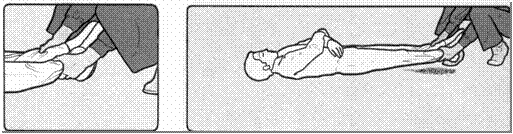 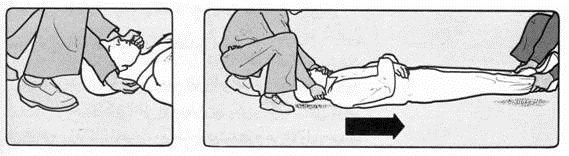 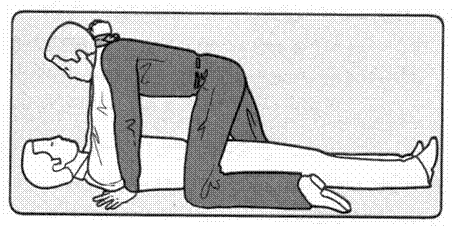 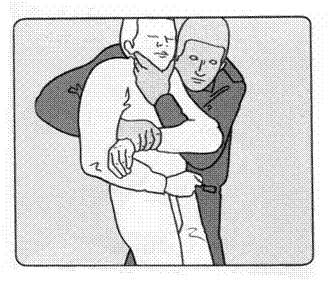 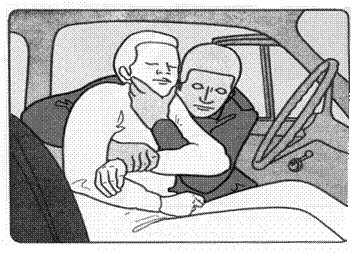 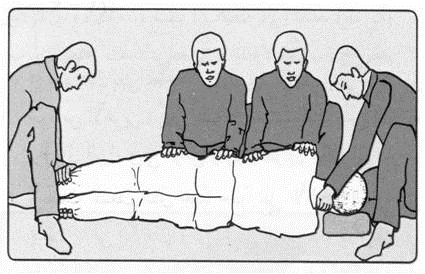 كيفية اسعاف الحالات المهددة لحياة الرياضيانسداد المجاري التنفسية1- انسداد المجاري التنفسية باللسان2- الانسداد بالأجسام الغريبة
توقف التنفستوقف القلب